Kommunalt ForeldreutvalgSandnes Kommune
21.02.2018
Iglemyr Skole
Agenda
Intro
Hvordan holde seg oppdatert
Bemanningsnorm
Bruk av SU
Foreldre- / elevundersøkelsen

Pause

SLT
Oppgaver til FAU

Ferdig ca 20.30
Intro
Kommunalt foreldreutvalg består av 1 representant og 1 vara representant fra hver skole i Sandnes Kommune
Skal være medlem av FAU

KFU velger fire styremedlemmer og to vara
Christian Asserson (leder), Hege Eide, Siri Tansø, Rune Stangeland, Eivind Tjessem, Susanne Mönnich

Styret møtes 2+2 ganger i året + ved behov (f.eks. ved høringsuttalelser)

KFU møtes 2-4 ganger pr år (1 høst 2017, 2 vår 2018, ? Høst 2019)

KFU er et felles organ for alle FAU som kan gjøre seg hørt på kommunalt nivå, men som likevel ikke har noen formell «myndighet». SU er skolenes øverste organ hvor foreldre formelt har en rolle.

KFU skal representere saker på vegne av alle foreldre – ikke enkeltmedlemmer / styret
Hva har vi gjort til nå?
2017
September: KFU møte
Oktober: Styremøte
November: Styremøte
Oktober: Høringsuttalelse Økonomiplan + møte med posisjon og opposisjon
+ diverse møteaktivitet med skoleadministrasjonen og utdanningsforbundet

2018
Januar: Styremøte
Februar: KFU møte + Utvalg for kultur og oppvekst
April: Styremøte KFU (4. april) + Høringsuttalelse Skolebehovsplan
Mai: Årsmøte KFU

Opprettet facebookgruppe for Sandnes KFU + Styret (forsøker å være noe mer aktiv fremover)
Ryddet/oppdatert hjemmesiden til Sandnes KFU
Hvordan holde deg oppdatert?
Sandnesposten og Stavanger Aftenblad

Facebookgruppen Sandnes KFU - vær gjerne aktiv 

Linker på minskole.no/kfusandnes

Utvalg for kultur og oppvekst

Samarbeidsutvalget (SU) på skolen

Sandnes Kommune sine hjemmesider

Andre kilder? Kommentarer / Innspill?
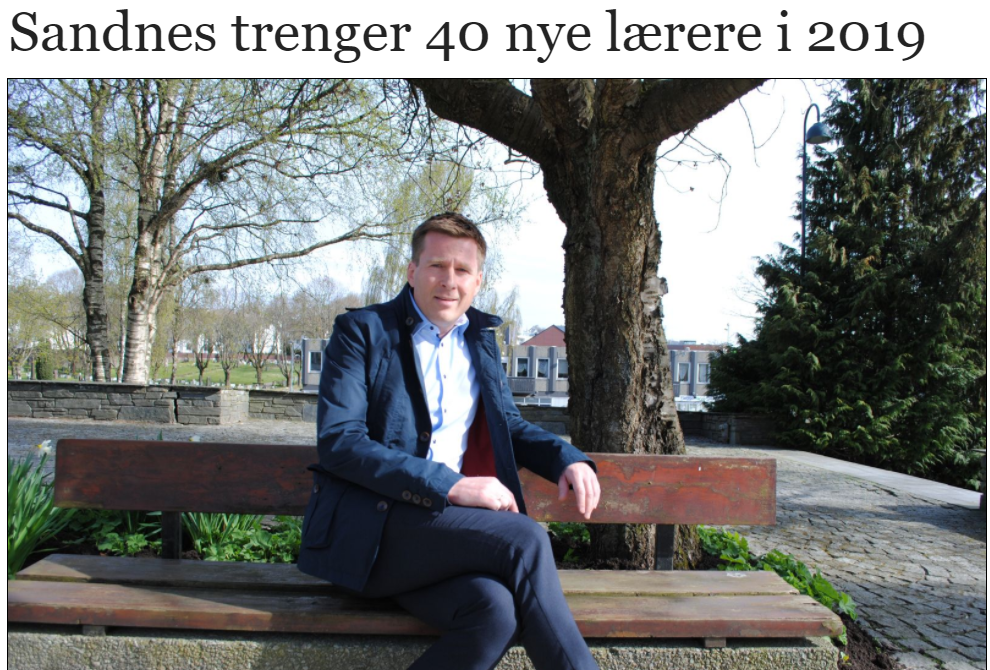 Bemanningsnorm grunnskole
Trer i kraft fra høsten 2018

Sier noe om lærerdekning pr elev i grunnskolen
2018:
1-4 trinn: 1 lærer pr 16 elever
5-10 trinn: 1 lærer pr 21 elever
2019
1-4 trinn: 1 lærer pr 15 elever
5-10 trinn: 1 lærer pr 20 elever

Gjelder per skole, ikke per klasse
Gjelder ikke «til enhver tid», og gir fleksibilitet til tilpasninger

Potensiell utilsiktet effekt er reduksjon i årsverk knyttet til andre roller (f.eks. miljøterapeut)
Usikkerhet rundt finansieringskilde
Bruk av Samarbeidsutvalg (SU)
KFU mottatt henvendelser om å uttale seg om diverse saker av lokal karakter

Samarbeidsutvalget (SU) er skolens øverste rådgivende organ og her er alle partene i skolen representert: elever, foreldre, undervisningspersonalet, andre tilsatte og to representanter fra kommunen, hvor rektor skal være den ene. SU har rett til å uttale seg i alle saker som gjelder skolen.
Ordensreglementet
Skolens informasjonsvirksomhet
Virksomhets- og utviklingsplaner for skolen
Forslag til budsjett
Prinsipper for valg av bøker til skolebiblioteket
Plan for hjem-skole-samarbeid
Skolevurdering
Trafikkforholdene
Skoleskyss
Planer for ombygging og vedlikehold av skoleanleggene
Hvem bryr seg om SU?
Møtereferatene er fast innslag i møte i utvalg for kultur og oppvekst. De blir lagt merke til!

Kommunaldirektør både leser og setter seg inn i alle SU referat

SU har en viktig rolle!

Hvordan opplever KFU representantene at SU oppfyller sin rolle?
Uten å gå i enkeltcase eller på enkeltpersoner
Pause – 15 minutt
SLT
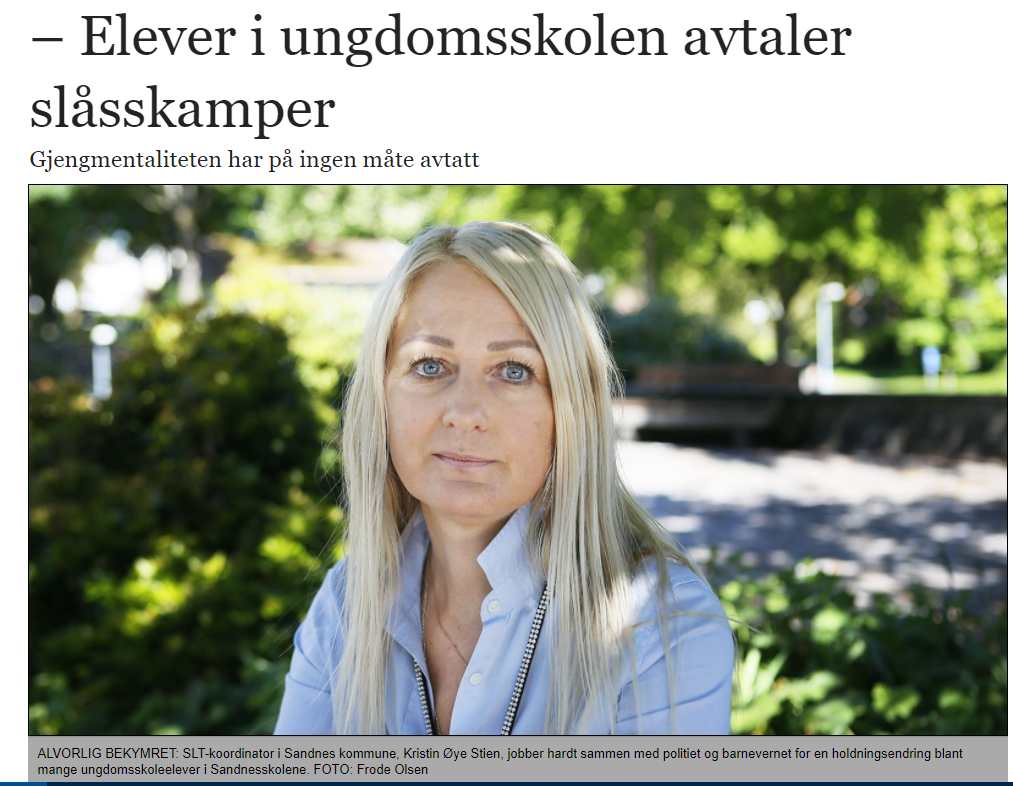 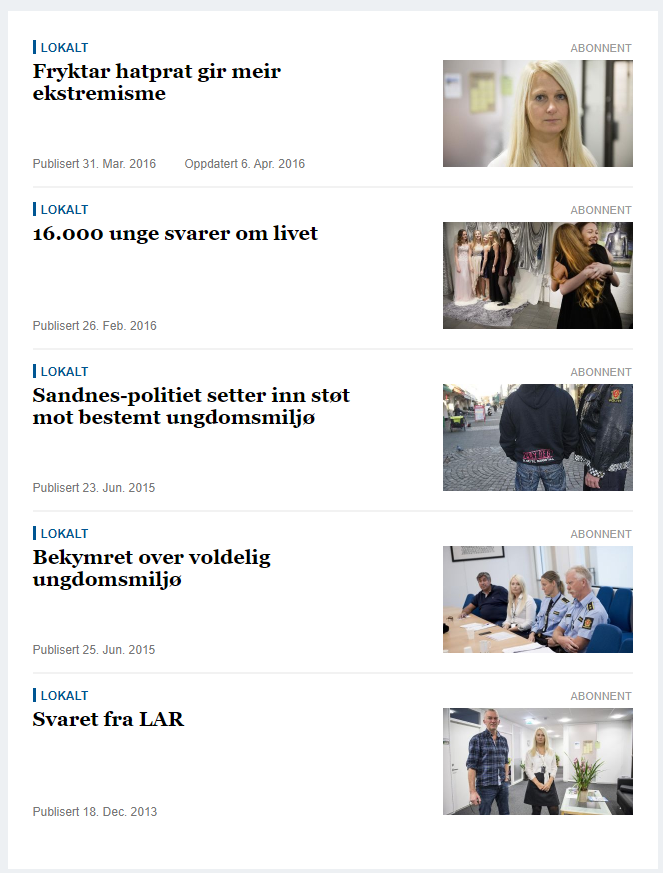 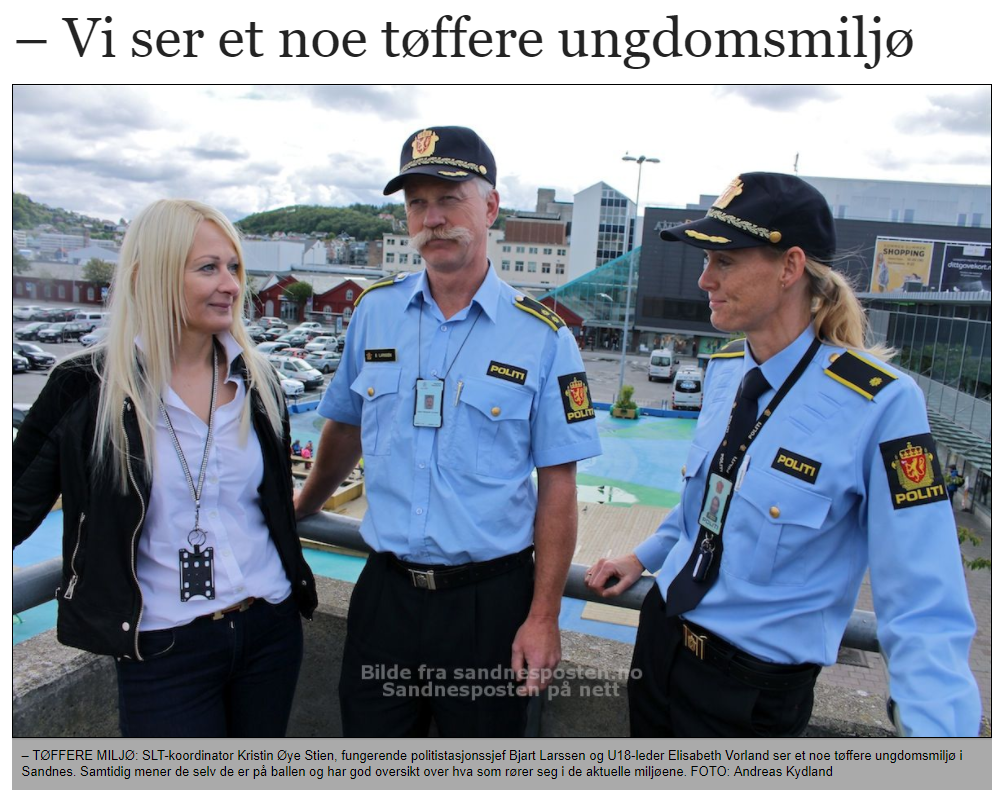 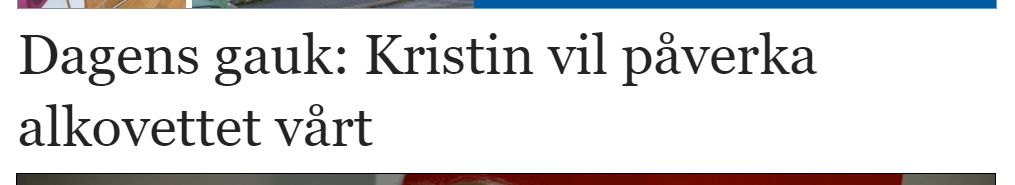 Hva i all verden er SLT?
SLT (Samordning av Lokale kriminalitetsforebyggende tiltak) 

Selv om SLT primært handler om å forebygge kriminalitet, har Sandnes kommune valgt å se alt det forebyggende arbeidet i sammenheng. 

SLT er i hovedsak rettet mot barn og unge og deres foresatte. Målet er at kommunens barn og unge skal få riktig hjelp til riktig tid, av et samlet hjelpeapparat som samarbeider godt på tvers av etater og faggrupper. 

SLT-koordinator skal først og fremst ha fokus på systemer og strukturer, og bidra til at ulike faginstanser arbeider bedre sammen i det forebyggende arbeidet. 

SLT koordinatoren er det primære bindeleddet mellom politi og kommune.
Hva gjør vi nå?
SLT koordinator måtte melde avbud…
…men er SVÆRT interessert i et tettere samarbeid med KFU!

KFU presenterer i dag fire tema som SLT har foreslått

Dere tar disse tema med tilbake til lokalt FAU og tar en diskusjon rundt minst ett av temaene
Referat fra diskusjon sendes styret i KFU før årsmøte (frist 1. mai)

I årsmøte vil SLT presentere seg og åpne for å diskutere temaene videre
Hva som skal besvares
Hvordan kan vi som foreldre bidra innenfor hvert tema?

Gitt at en løsning kan være klasse- / trinnregler, hvordan sikre at alle foreldre følger opp? I begge ender av skalaen…
Hvilke erfaringer / tanker har FAU om effekt og utbredelse av klasse- / trinnregler?
Tema 1: Rus
Foreldre er de viktigste forebyggerne
Tenåringer med kjipe foreldre drikker mindre (www.kjipeforeldre.no).

Ungdomstiden – Psykiske plager/ensomhet
Hvorfor er alkohol farlig for ungdom?
Fakta om rusmidler
Press
Hasj
Ungdom trenger omsorg også når de bryter grenser
Tema 2: Nettvett
Hvordan snakke med barna om hva? Klassetrinn?
Aldersgrense på div apper/spill - klasseregler
Hva foregår på nettet?
Sosial danning
Straffbart på nett
Press
Mobbing/trusler/trakassering
Nakenbilder
Tema 3: Psykisk helse
Ungdomstiden – Psykiske plager/ensomhet
Mestring
Hvordan bygge et sunt selvbilde
Identitet
Stress/press
Selvskading/spiseforstyrrelser
Hva er normale tanker og når trenger man hjelp?
Mobbing
Tema 4: Inkludering
Foreldre som rollemodeller
Skape gode lokale oppvekstmiljø
Foreldre som konfliktsløsere
Voksne skaper vennskap
Klasseregler 
Mobbing er handlinger som hindrer opplevelsen av å høre til å være en betydningsfull person i fellesskapet og muligheten til medvirkning.
Hva som skal besvares
Hvordan kan vi som foreldre bidra innenfor hvert tema?

Gitt at en løsning kan være klasse- / trinnregler, hvordan sikre at alle foreldre følger opp? I begge ender av skalaen…
Hvilke erfaringer / tanker har FAU om effekt og utbredelse av klasse- / trinnregler?

Tilbakemelding til styret i KFU innen 1. mai: kfu.sandnes@gmail.com
Gjennomgang på årsmøte +/- mai
Takk for oppmerksomheten!